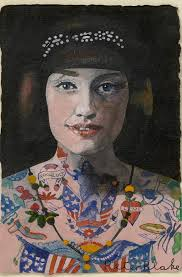 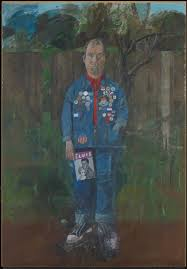 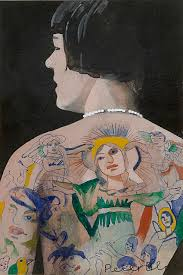 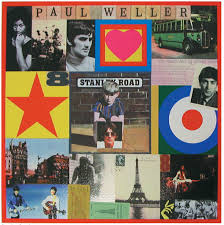 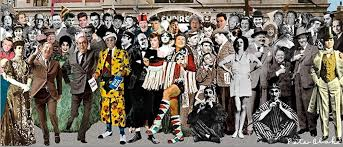 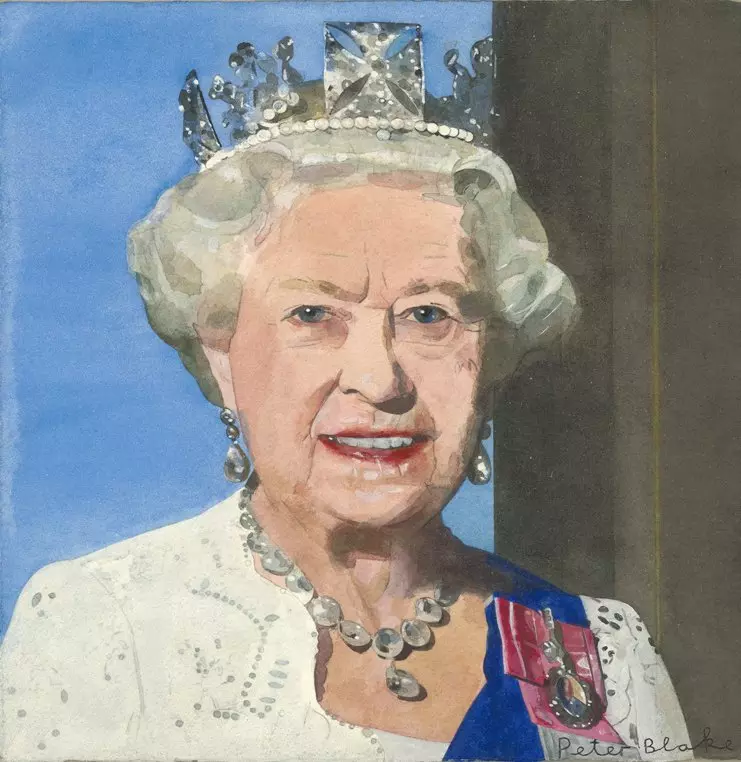 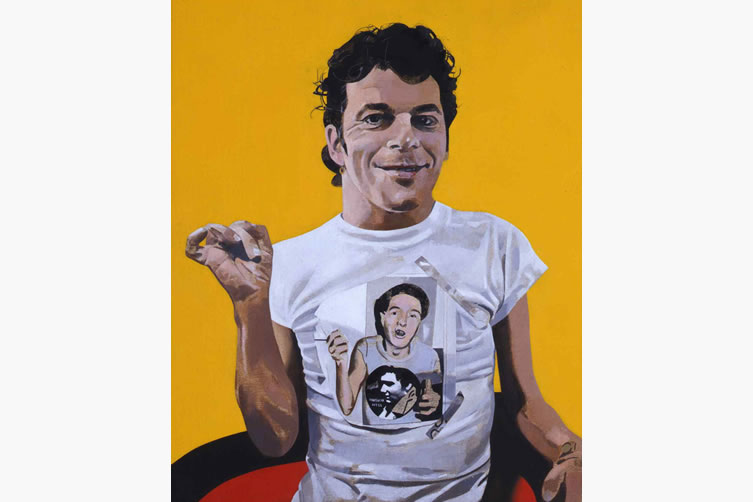 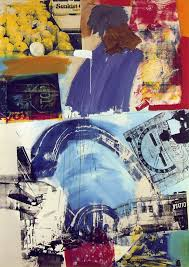 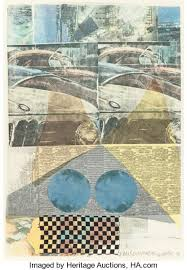 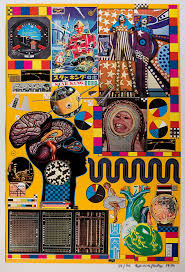 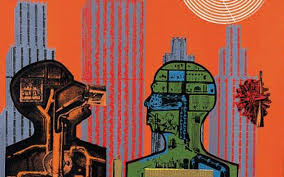 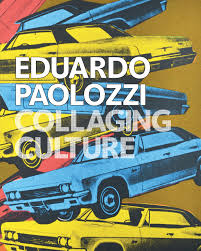 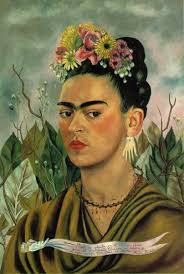 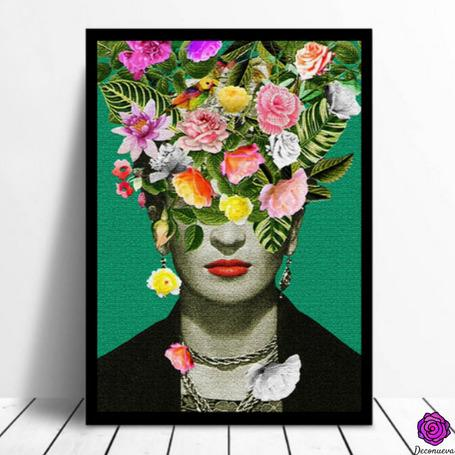 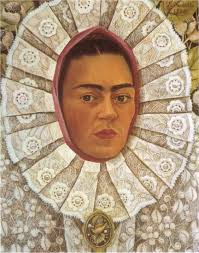 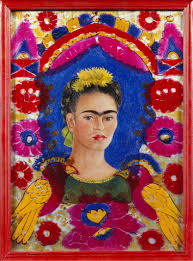 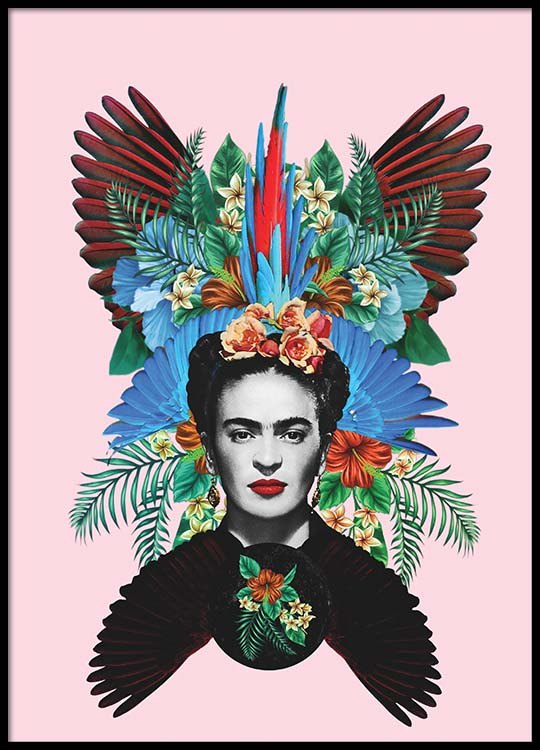 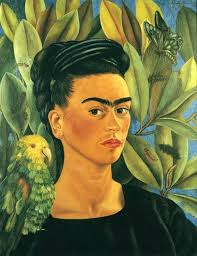 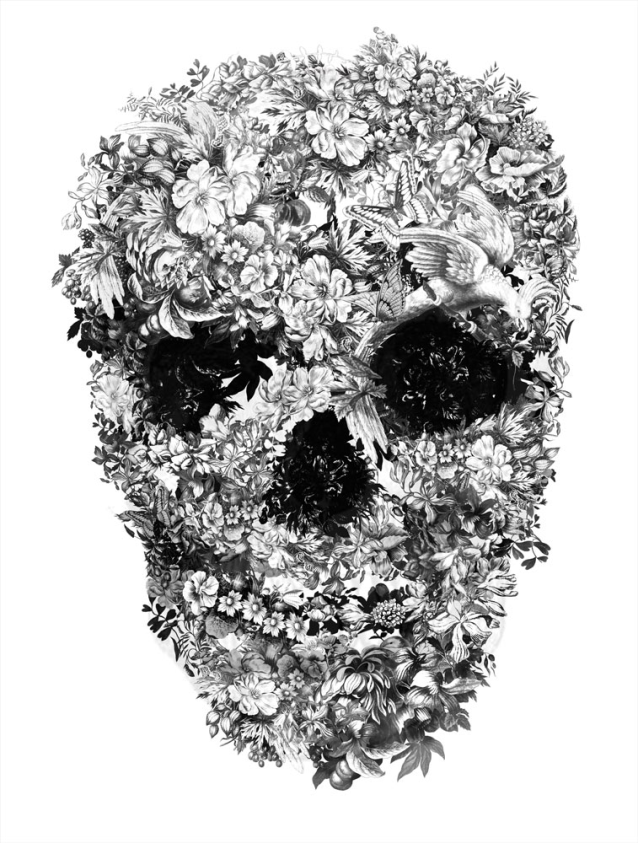 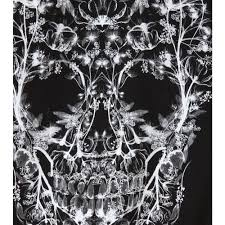 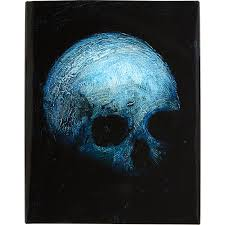 McQueen
Jacky Tsai
Damien Hirst
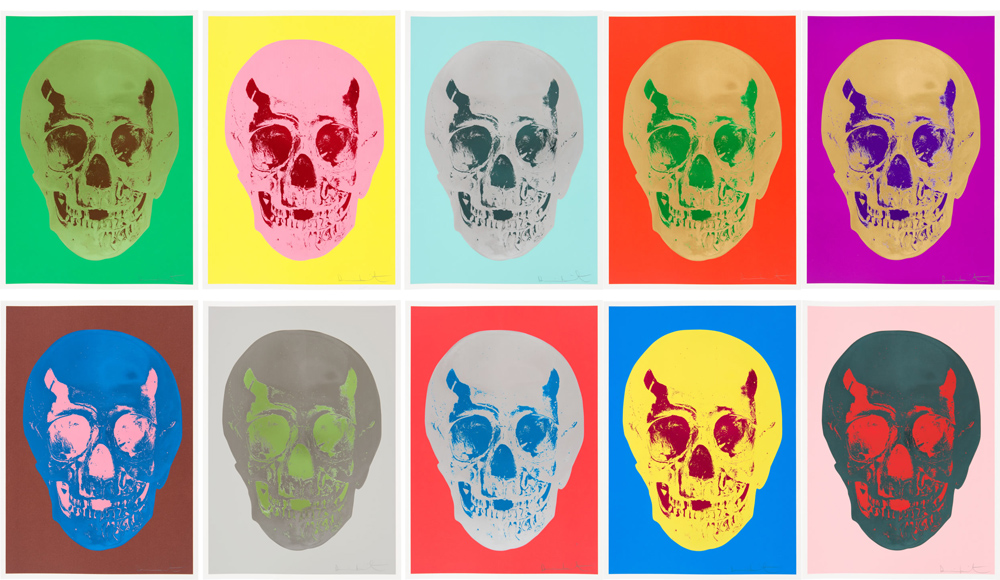 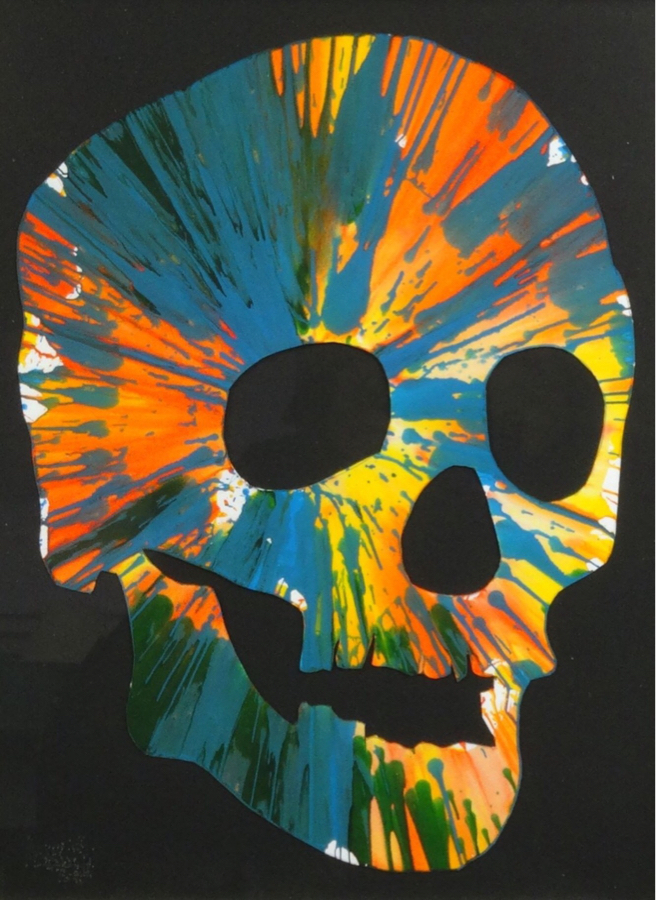 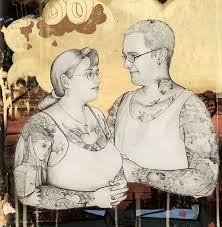 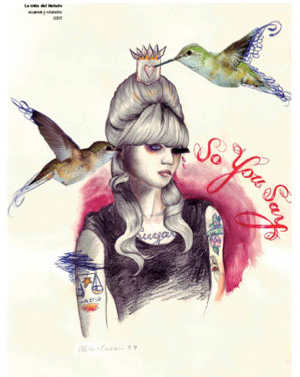 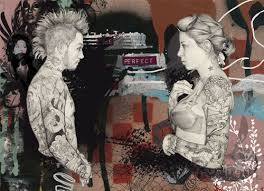 Alison Casson
SWOON
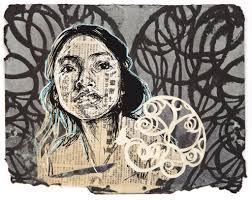 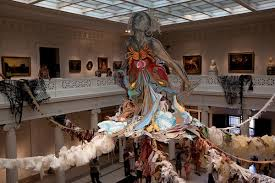 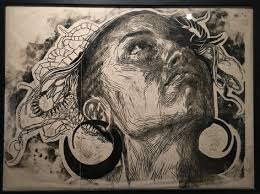 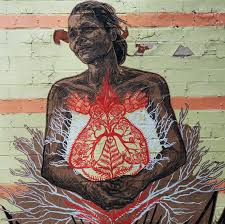 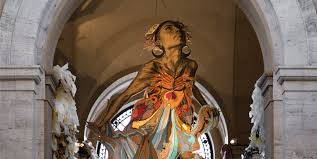 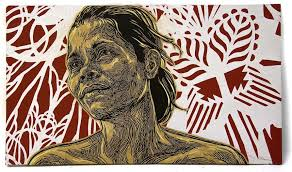 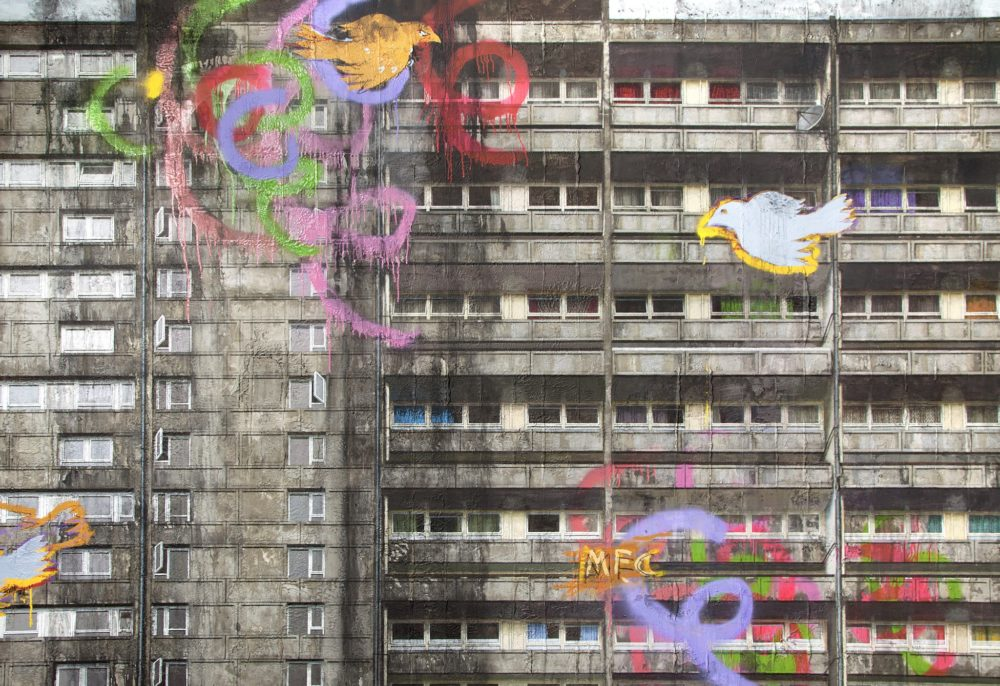 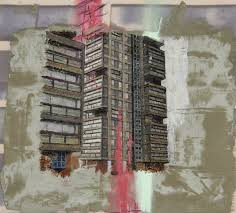 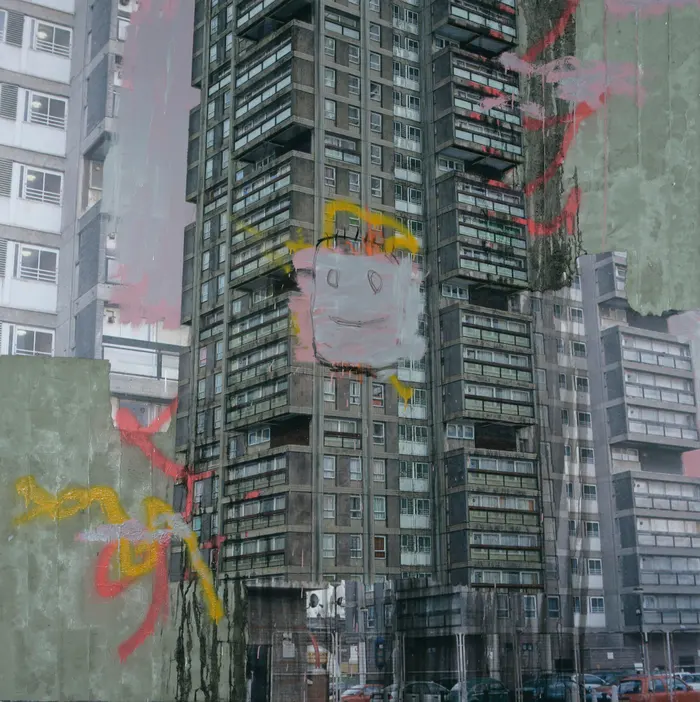 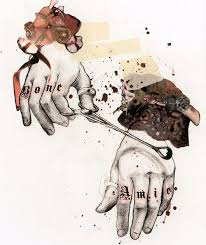 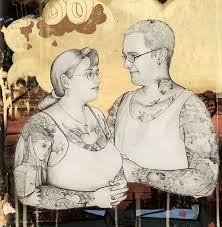 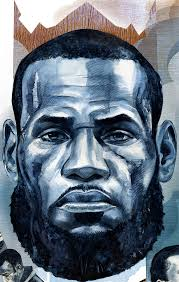 Alison Casson
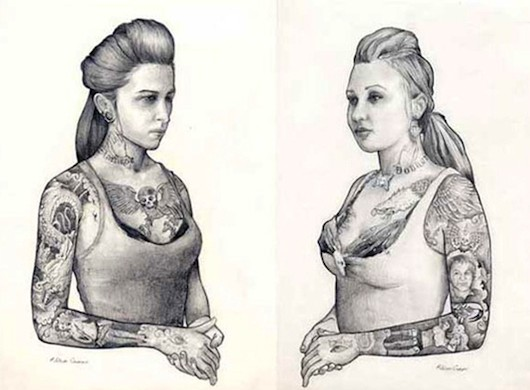 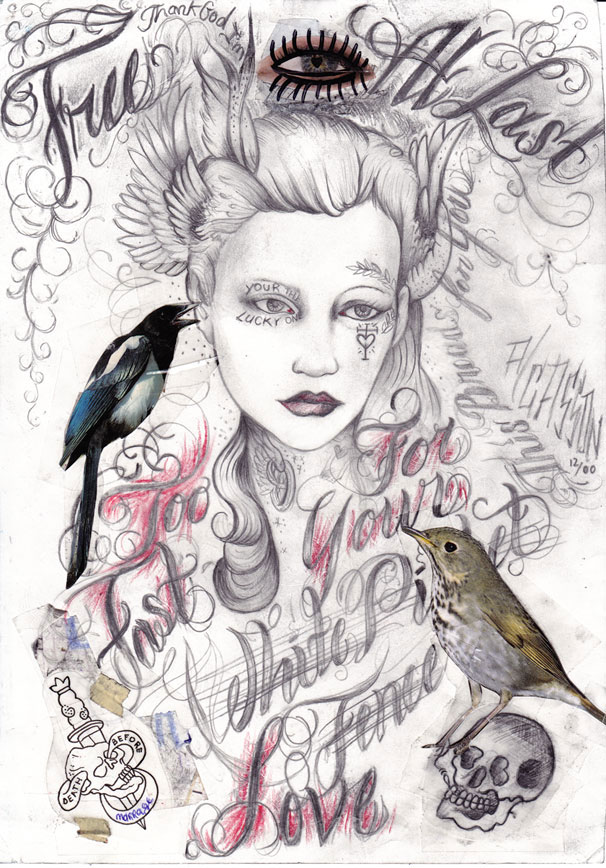 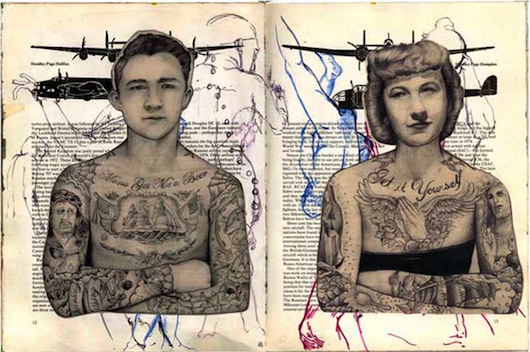 Joe Morse
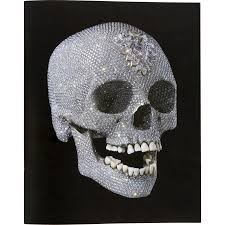 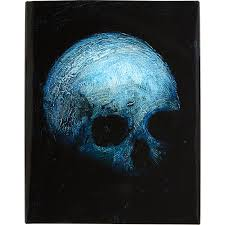 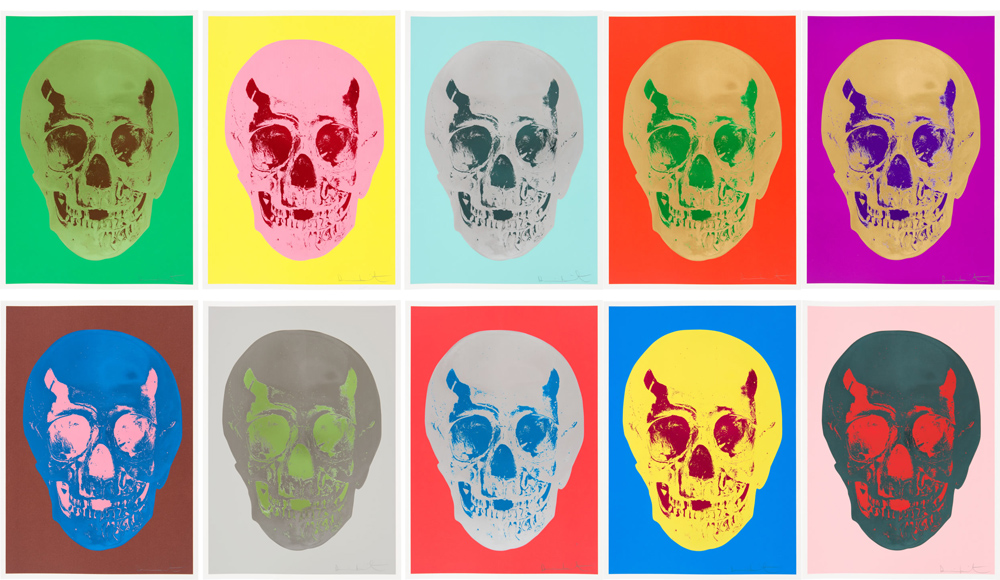 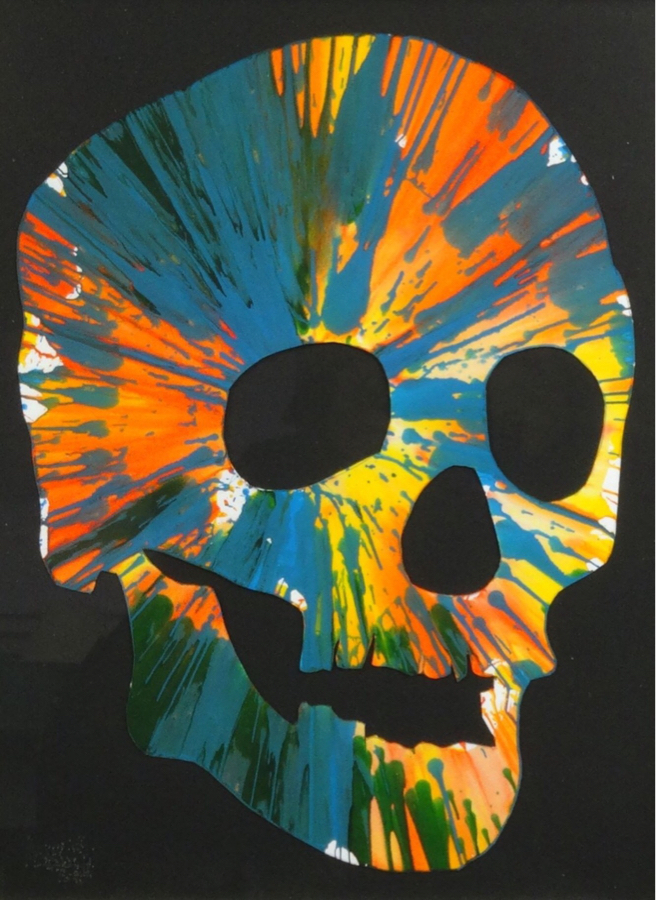 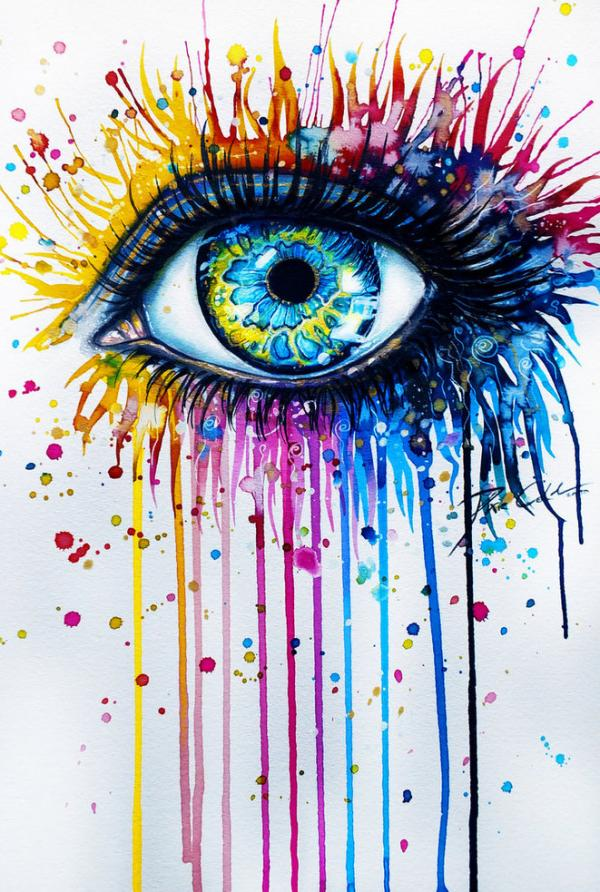 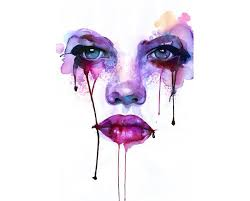 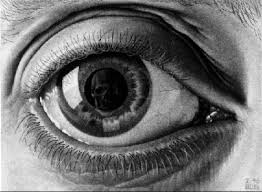 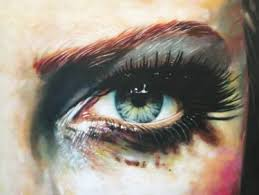 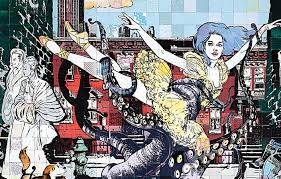 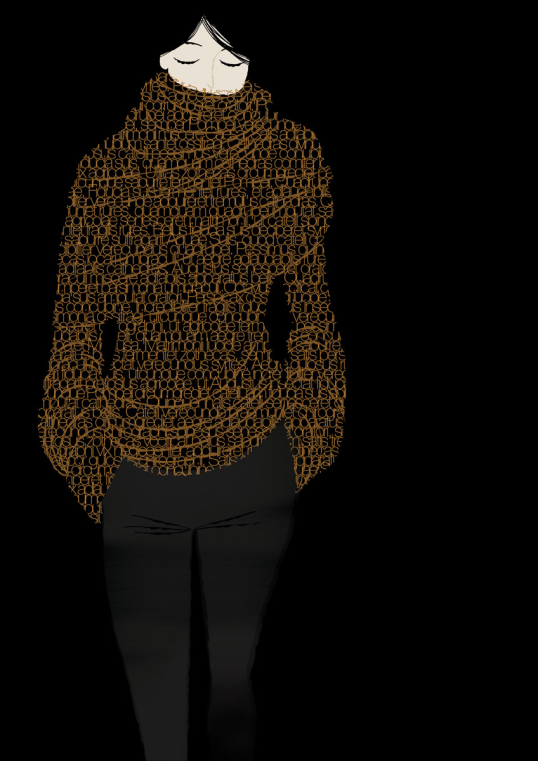 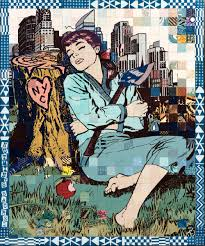 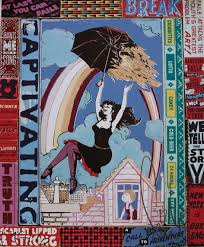 Faile
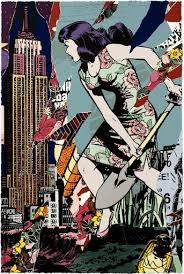 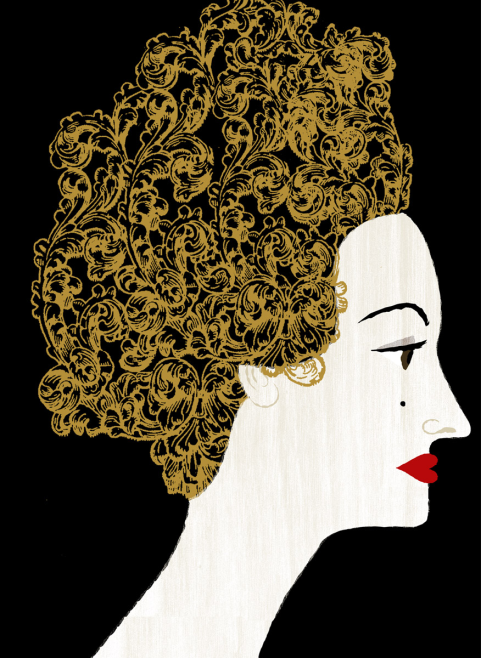 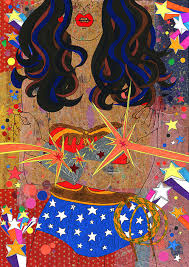 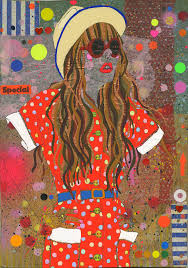 Sarah Beetson
Jose Luis Merino
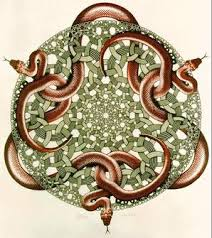 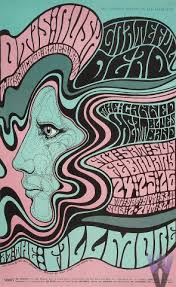 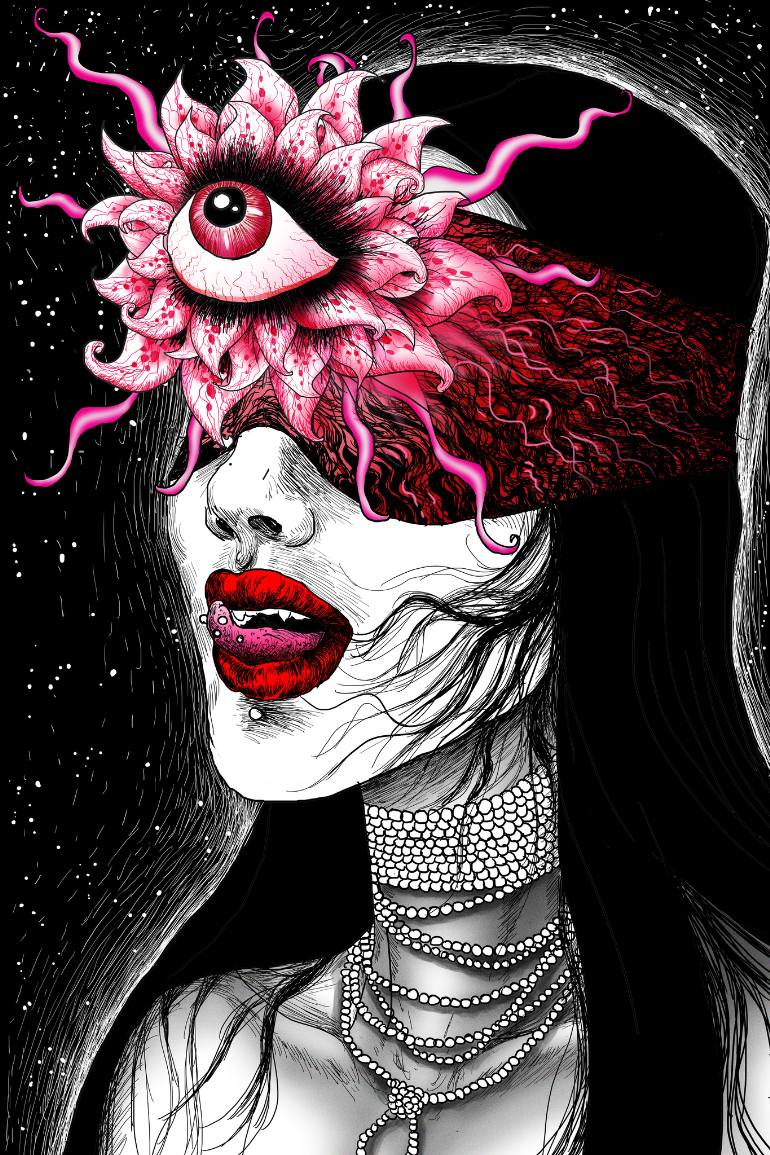 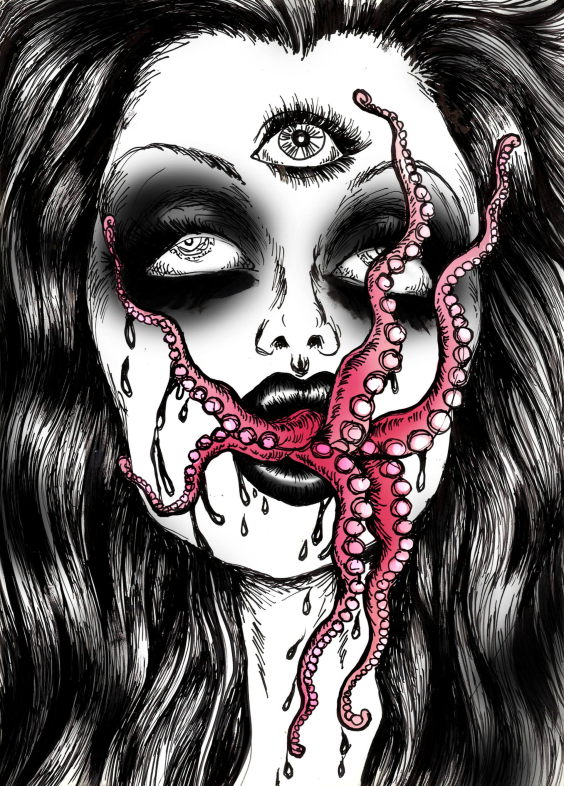 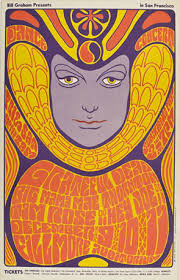 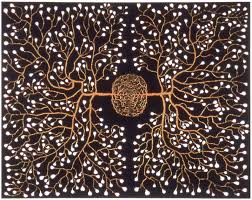 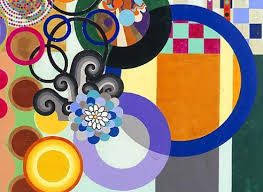 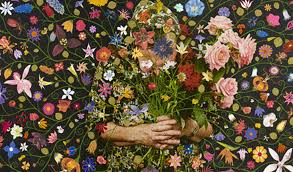 Beatrice Millhaze
FredTomaselli
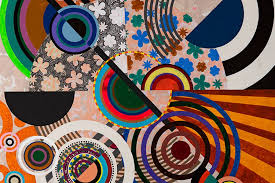 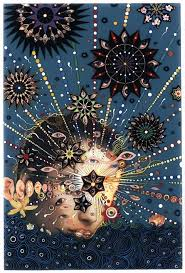 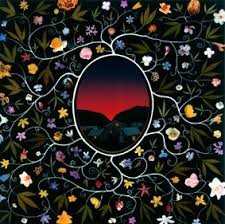 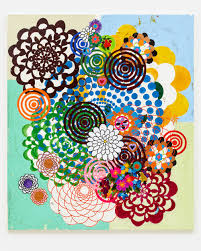 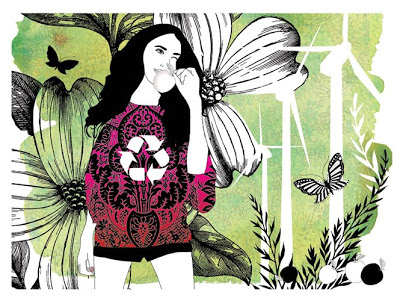 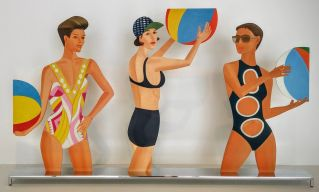 Alex Katz
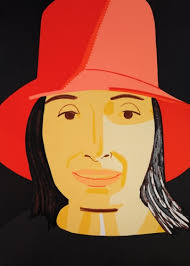 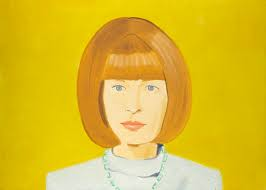 Wendy Plovmand
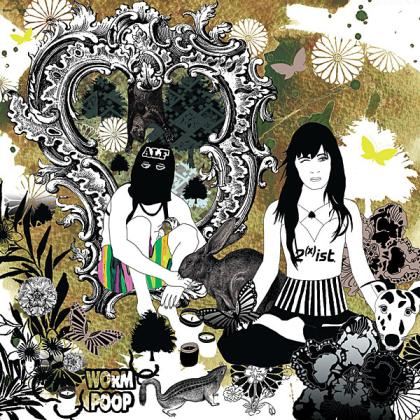 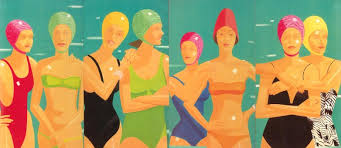